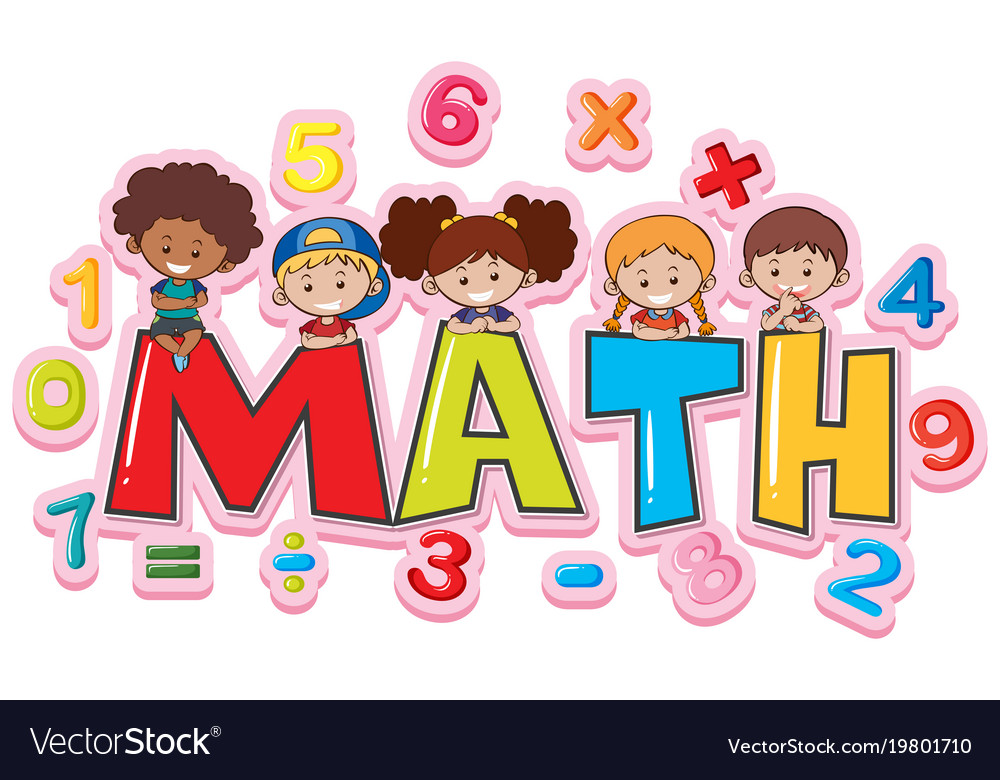 PONAVLJANJE IN UTRJEVANJE
MATEMATIKA
20. 5. 2020
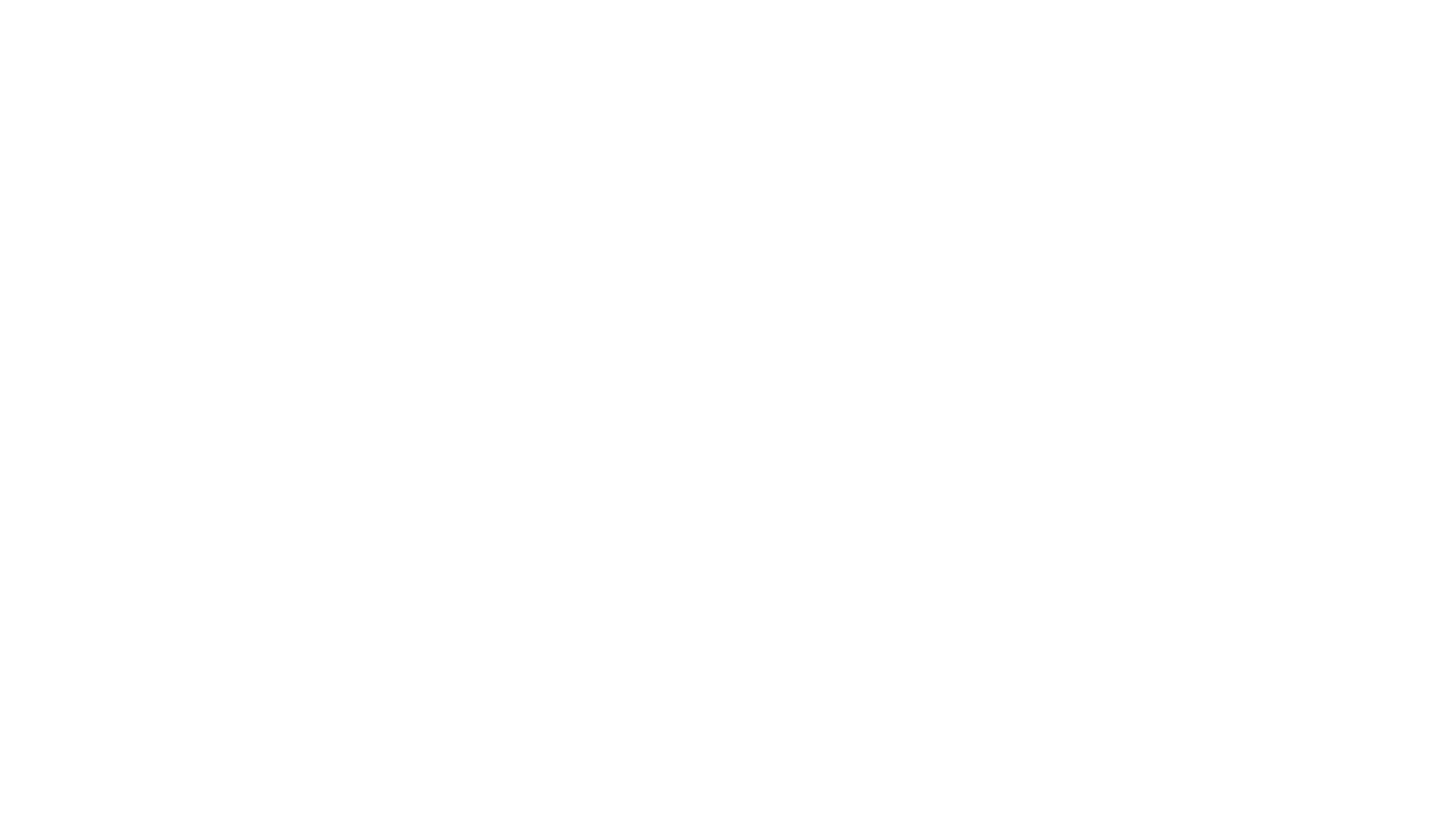 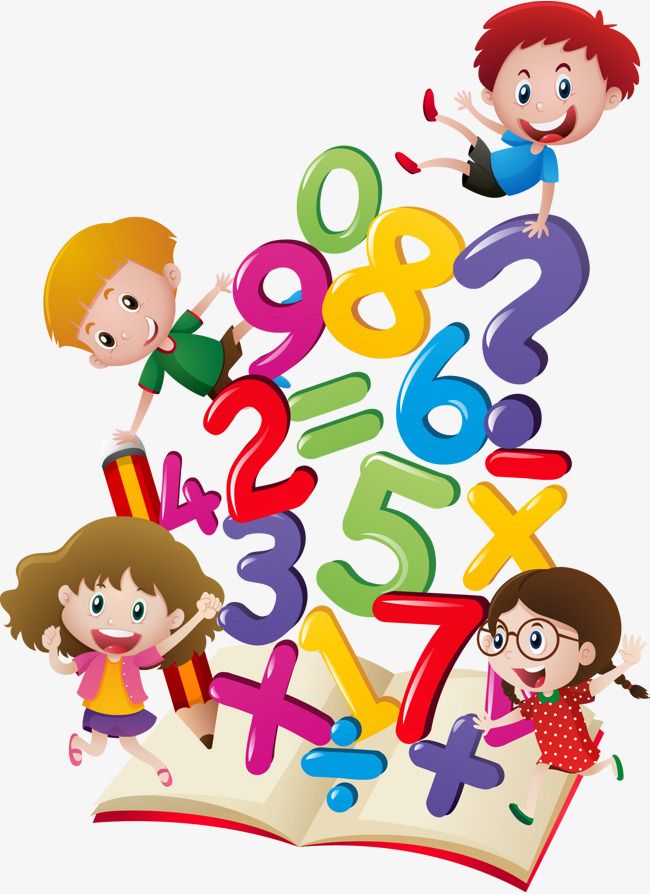 Pttx nastavi na diaprojekcijo.
Račune s prosojnice prepiši v zvezek in jih izračunaj.
Ko izračunaš vse naloge, s pomočjo rešitev preveri svoje delo.
1. Zapiši kot potenco in izračunaj vrednosti potenc.     

 4 . 4 . 4 . 4 = _________________        7 . 7 . 7 = ______________   


2. Deli in naredi preizkus.    
 
     6890  : 39 =                                              90823 : 14 =
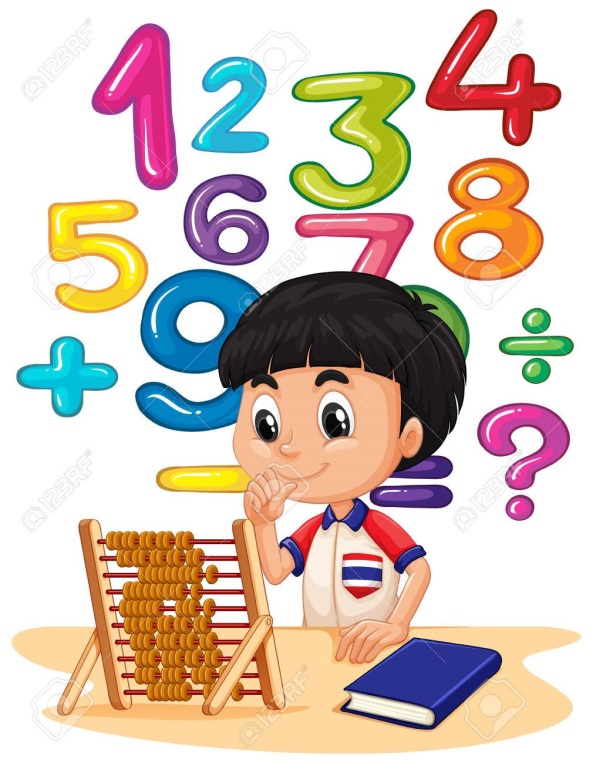 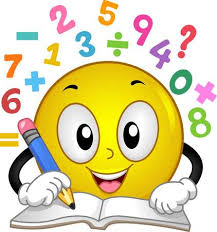 3. Izračunaj.
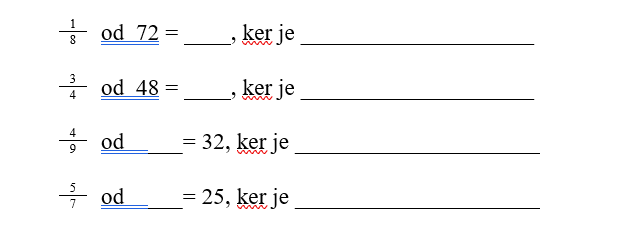 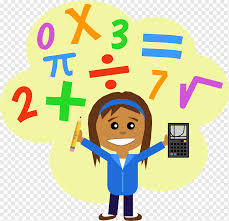 4. Reši enačbi. 

9054  + x  = 10987                                981  :  x  =  9

5. Izračunaj.         

  64 : 8 + 76 . 2 =                                   (45 - 12) .  7 =
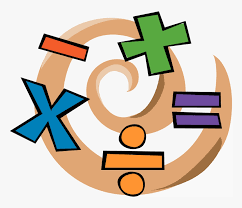 6. Reši neenačbe.                                                                                                                                                             

5  >  y .  2                     7  >  a  + 3                         12 –  b  <  5  
    


7. Pravokotniku s stranicama 9 cm in 4 cm izračunaj obseg.                                                                                                                          

8. Kvadratu z obsegom 56 cm izračunaj dolžino stranice.
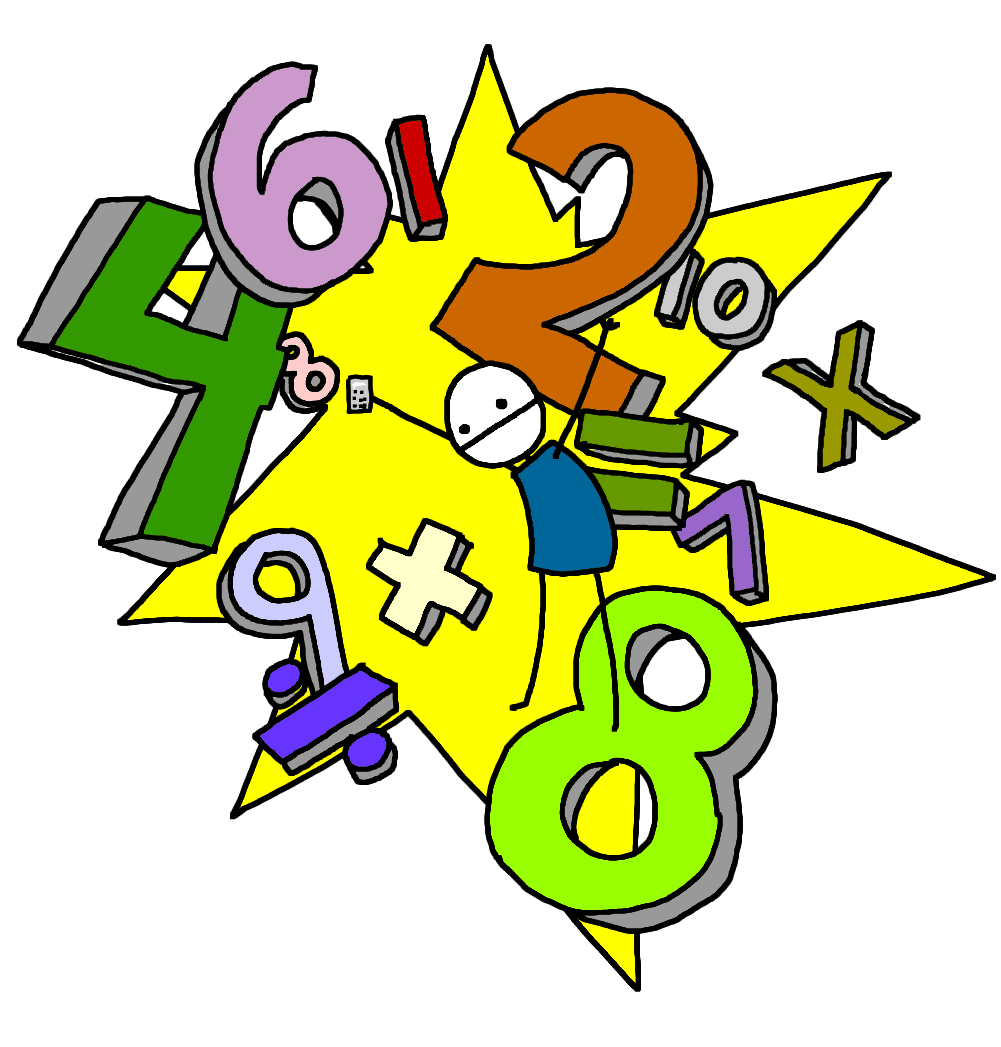 9. Izračunaj. Po potrebi pretvori.

         4 h    57 min			      9 dni 19 ur
 +    12 h   43  min                           -   4 dni  23 ur



 5 h 16 min . 6                                 13 h  6 min : 6 =
Prišel si do konca vaj za utrjevanje matematike.

Zdaj pa s pomočjo rešitev, ki so na naslednji prosojnici, preveri svoje delo.
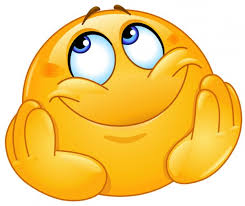 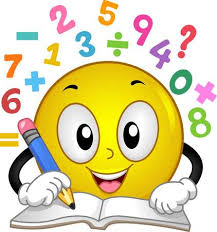 REŠITVE:
 45= 256            73 = 343

6890  : 39 = 1766                            90823 : 14 = 6487
          27 ost.                                                    5 ost.

3.
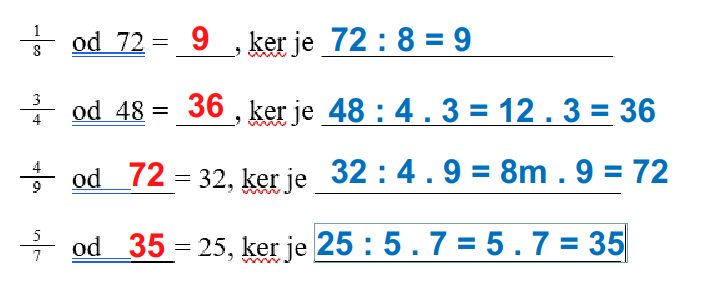 X = 1933                      x = 109

5. 
 64 : 8 + 76 . 2 = 8 + 152 = 160         (45 - 12) .  7 =  33 . 7 = 231

6.
Y = 0, 1, 2                      a = 0, 1, 2, 3               b = 8, 9, 10, 11, 12

7. Obseg pravokotnika znaša 26 cm.

8. Stranica kvadrata meri 14 cm.
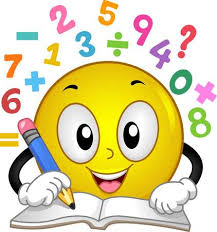 9.
4 h     57 min			          9 dni    19 ur
 +    12 h    43  min                                        -   4 dni     23 ur
       17 h    40 min                                             4 dni     20 ur



               5 h   16 min .  6                                 13 h  6 min : 6 = 2 h  11 min
   1 dan  7 h   36 min
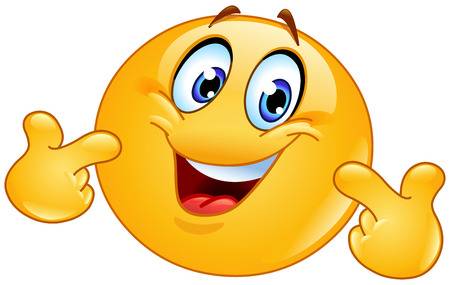